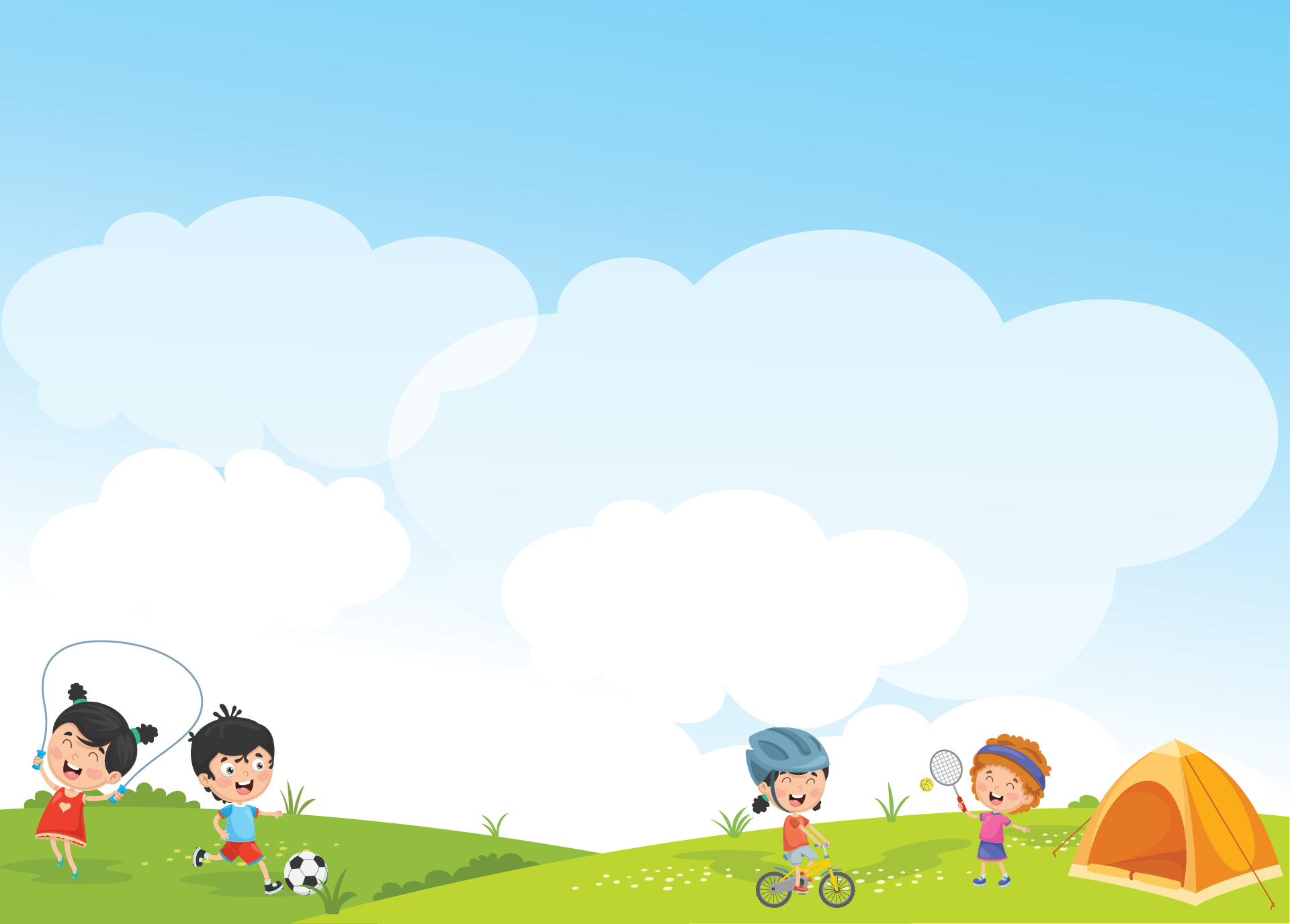 ỦY BAN NHÂN DÂN QUÂN LONG BIÊN 
TRƯỜNG MẦM NON THẠCH BÀN
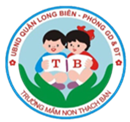 GIÁO ÁN PHÁT TRIỂN THẨM MỸ
Đề tài: NDTT : VĐTN “Nhà của tôi” 
                     Ndkh: Nghe hát: “con yêu mẹ”
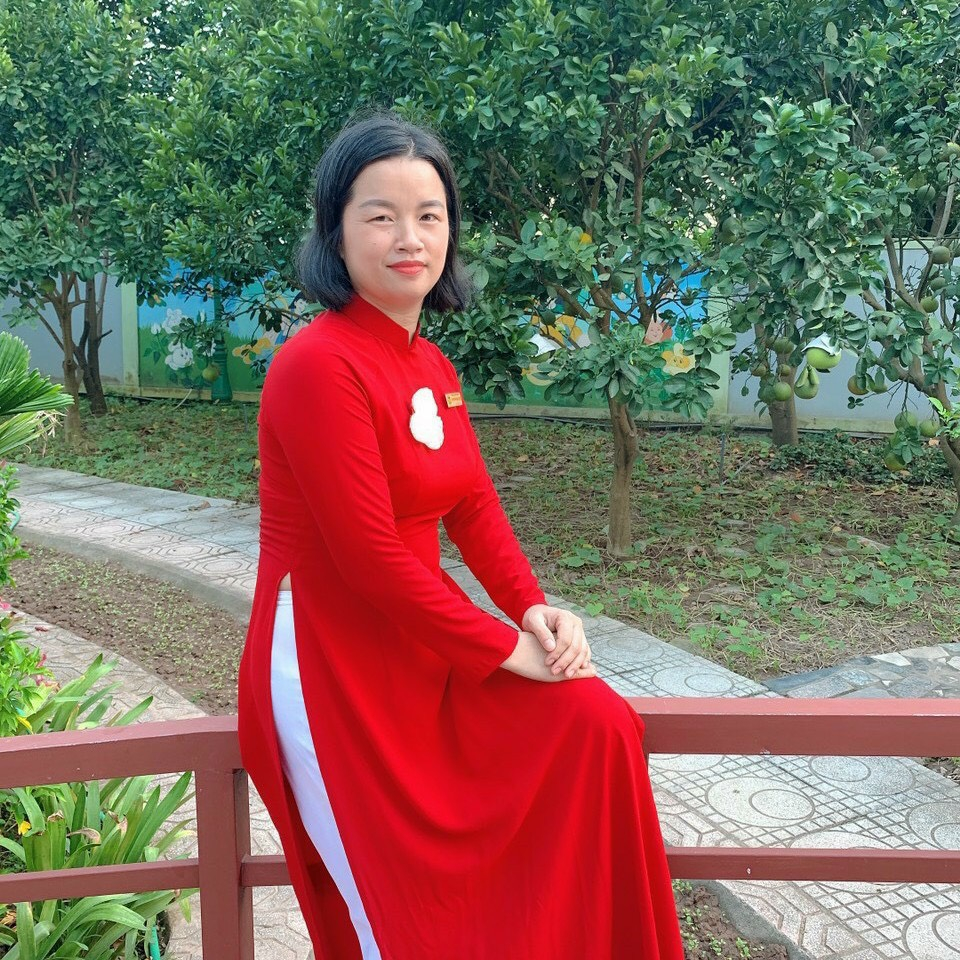 LỨA TUỔI: 4-5 TUỔI
NGƯỜI THỰC HIỆN: NGUYỄN T.THANH HUYỀN
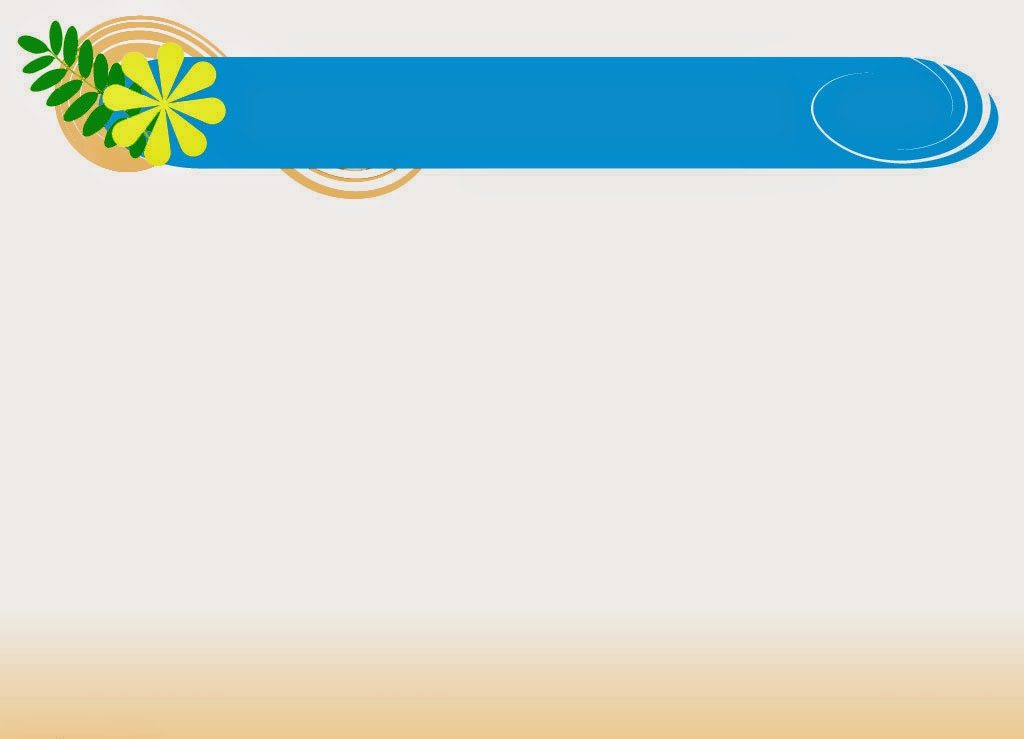 Ổn định tổ chức
Cho trẻ xướng âm “La” theo giai điệu những nốt nhạc cô đánh
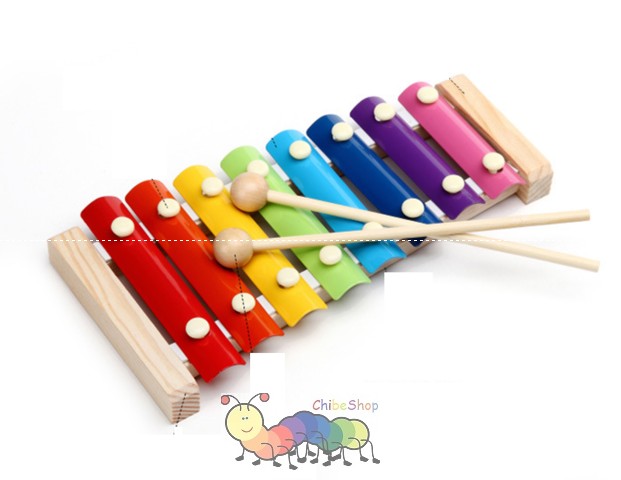 Hoạt động 1: Trò chơi âm nhạc:
“Đoàn kết vui nhộn”.
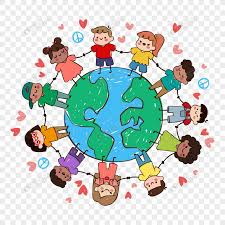 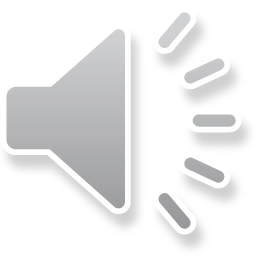 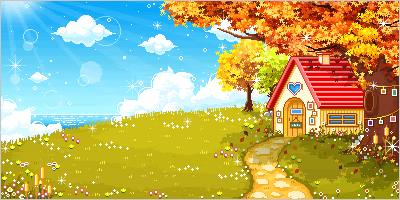 Hoạt động 2: 
VĐTN: “Nhà của tôi” 
	    - ST: Thu Hiền
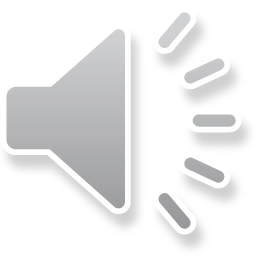 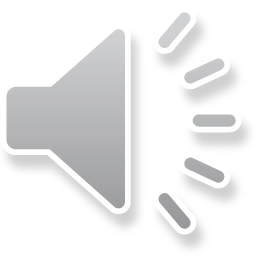 Hoạt động 3: NDKH: Nghe hát: 
“Con yêu mẹ” - ST: Liêu Hưng
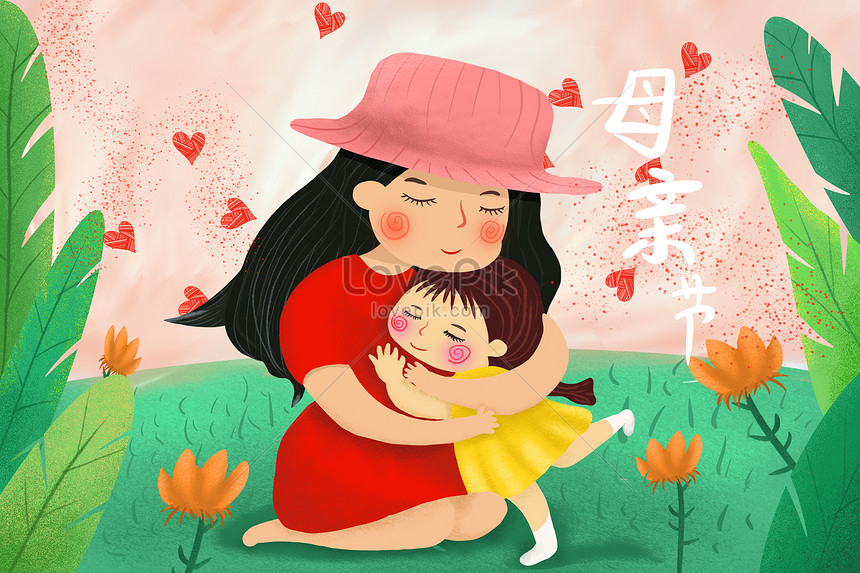 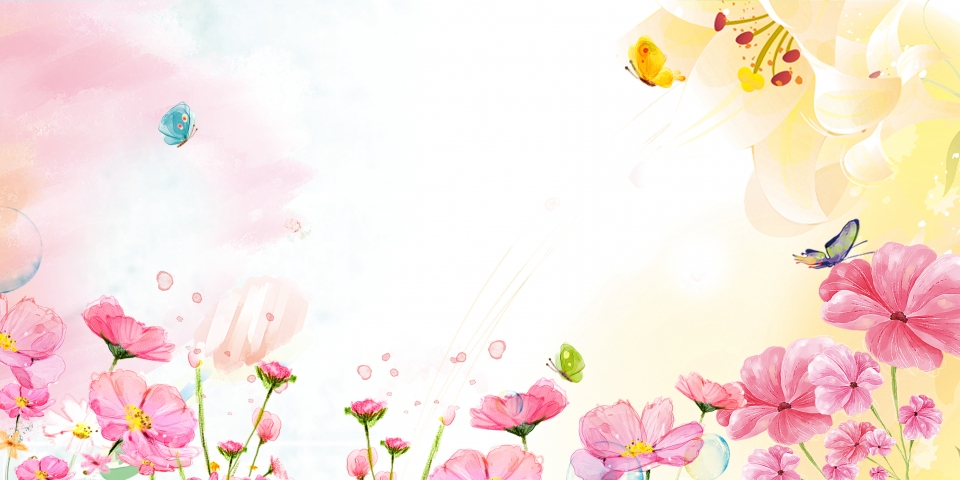 Kính chúc các cô sức khỏe, 
hạnh phúc, thành công!

Chúc các con chăm ngoan, 
học giỏi